測試範例程式
點選「更多積木」
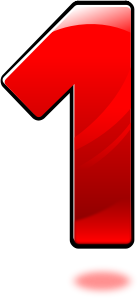 2
確認WFduino為綠燈
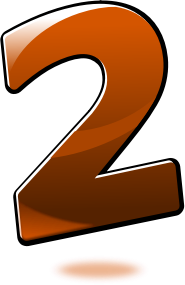 3
確認WFduion APP狀態
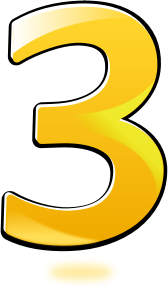 4
連接過程中請勿關閉！
點擊綠旗
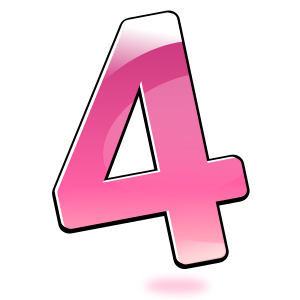 5
紅燈閃爍，連接成功
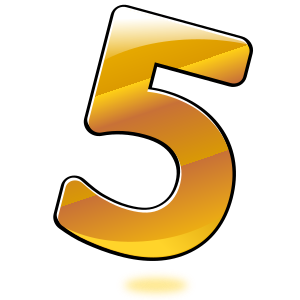 6
紅燈閃爍，連接成功
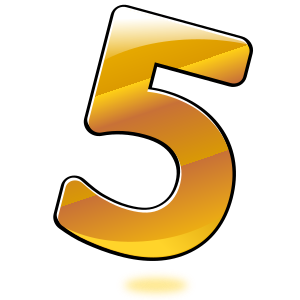 D2的LED燈不停閃爍
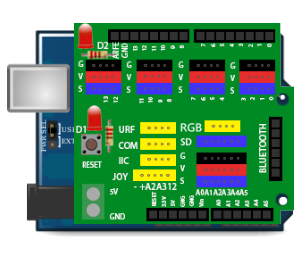 7